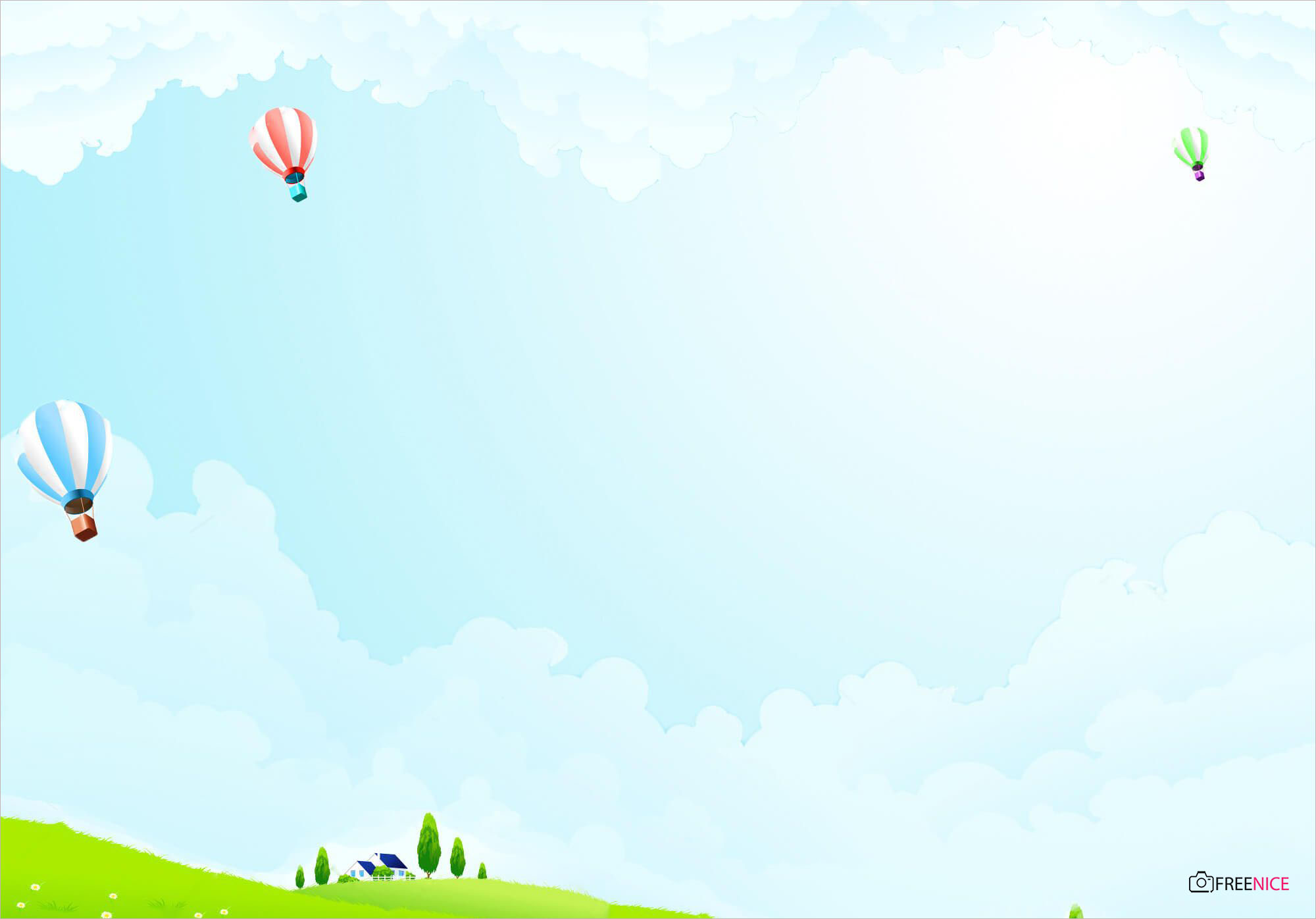 SỞ GIÁO DỤC VÀ ĐÀO TẠO THÀNH PHỐ HỒ CHÍ MINH
PHÒNG GIÁO DỤC TIỂU HỌC
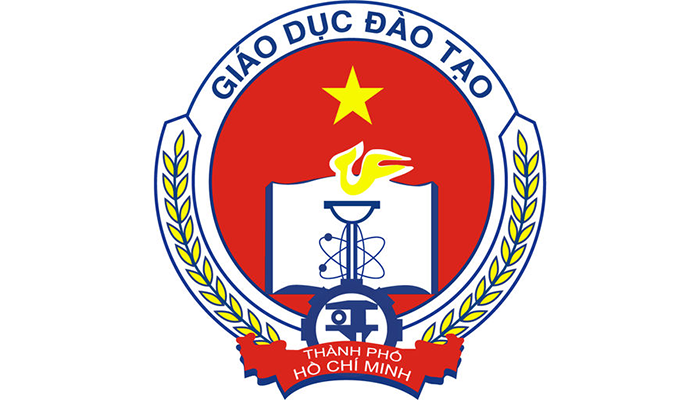 KIỂM TRA, ĐÁNH GIÁ 
MÔN TIẾNG VIỆT LỚP 1, 2, 3 
THEO THÔNG TƯ 27/2020/TT-BGDĐT
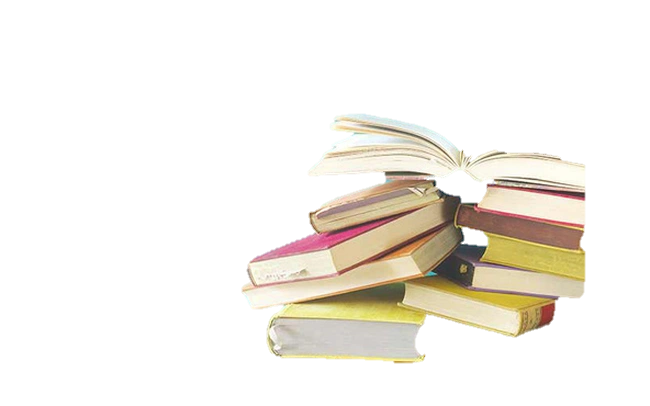 Thành phố Hồ Chí Minh, ngày 24 tháng 8 năm 2022
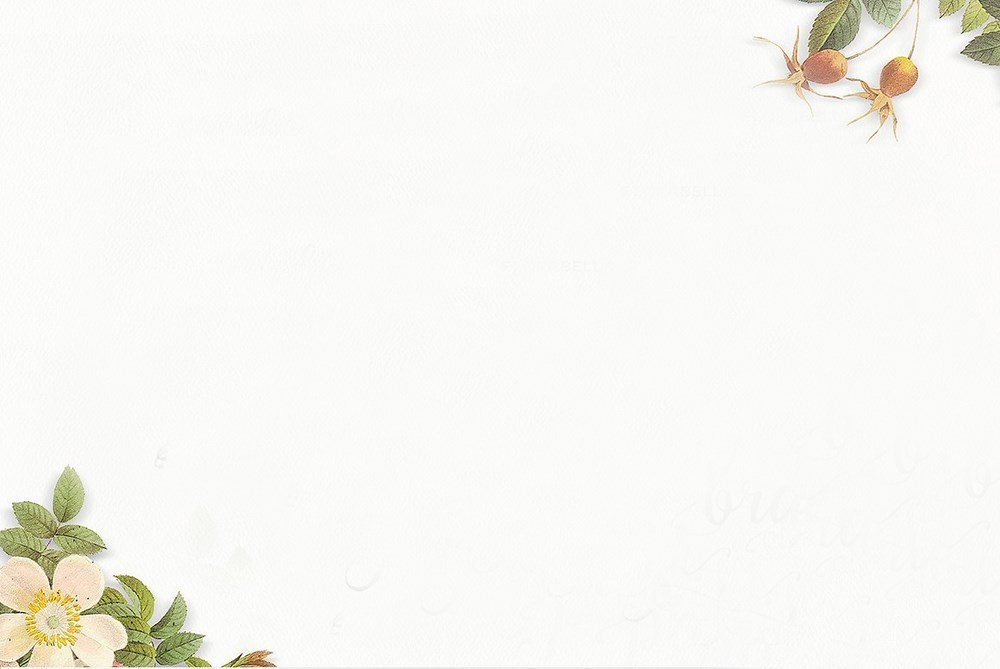 NỘI DUNG
02
Đánh giá định kì
Đánh giá thường xuyên
01
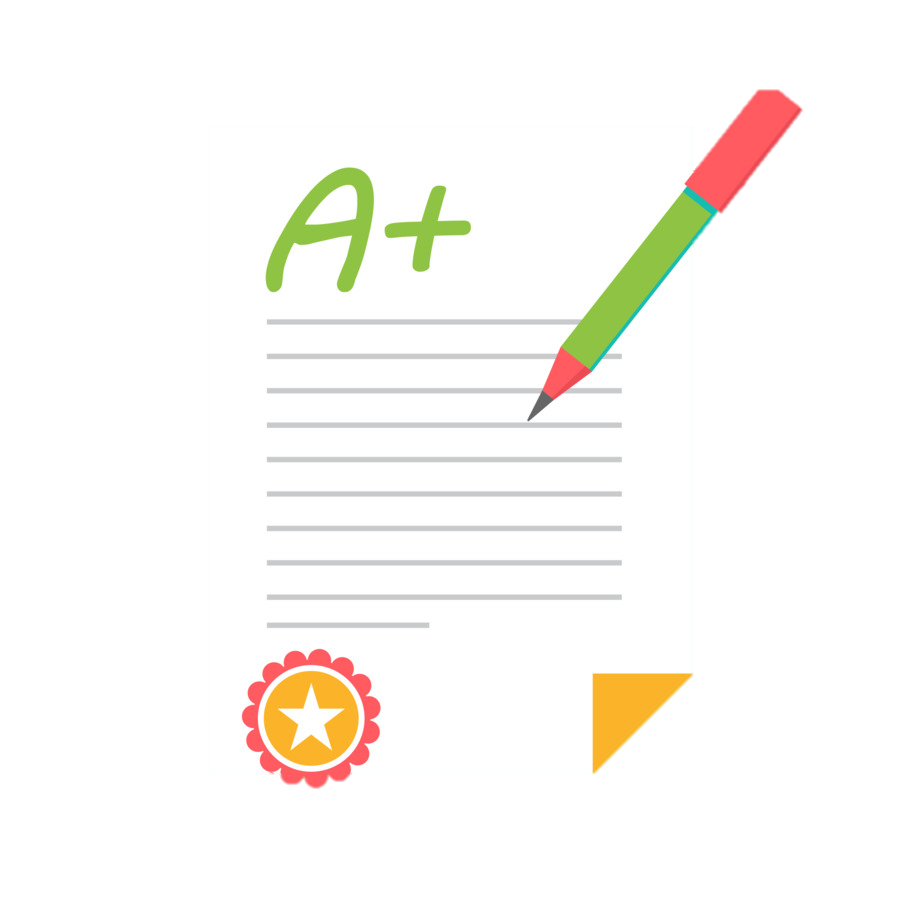 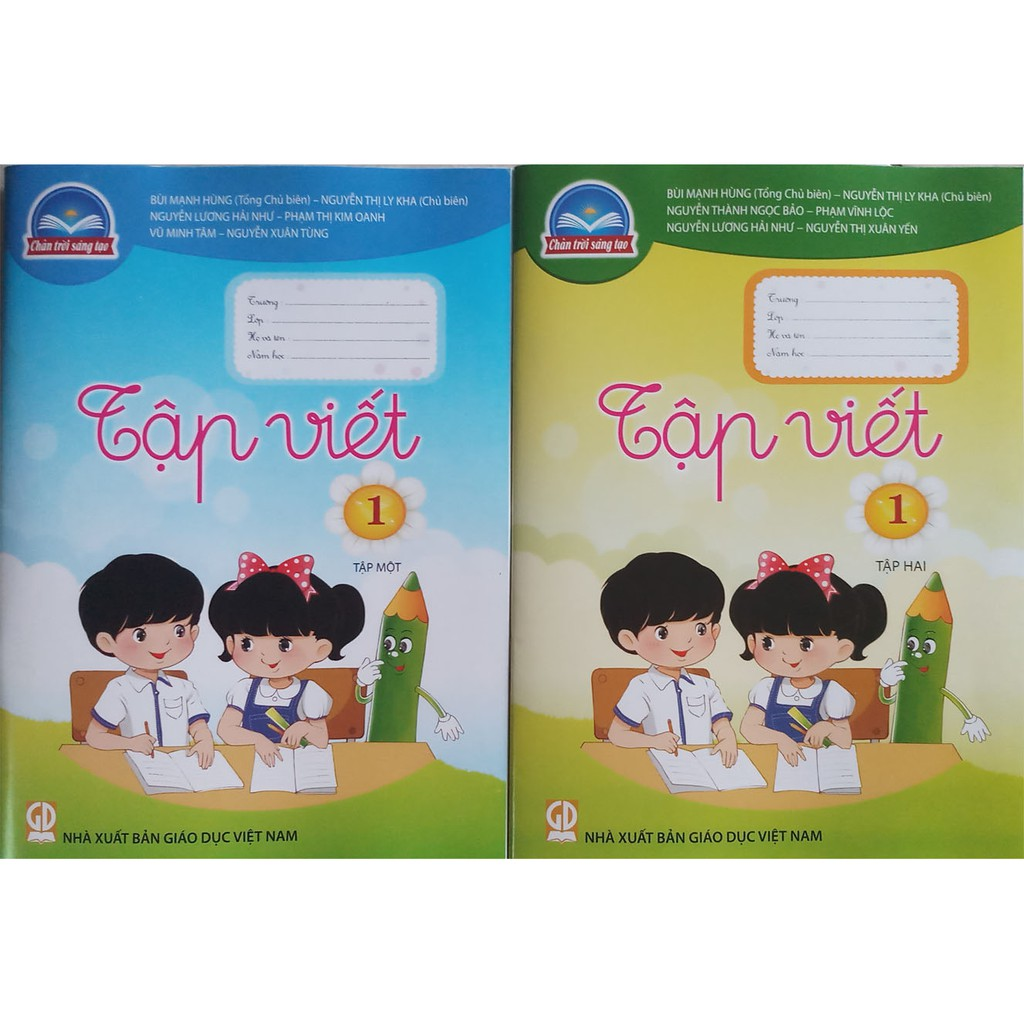 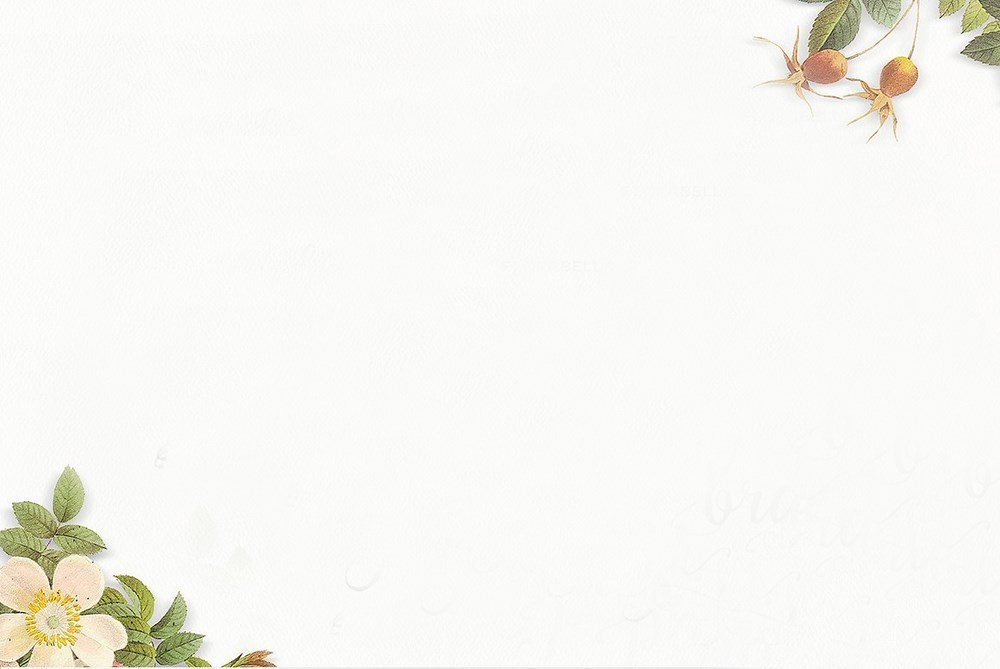 Những vấn đề chung
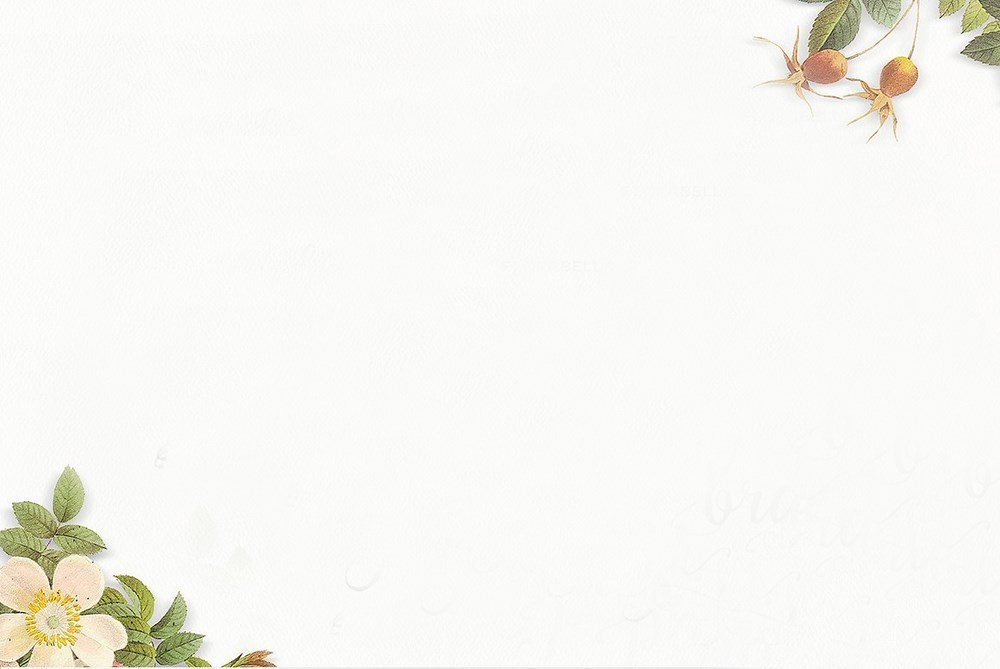 Những vấn đề chung
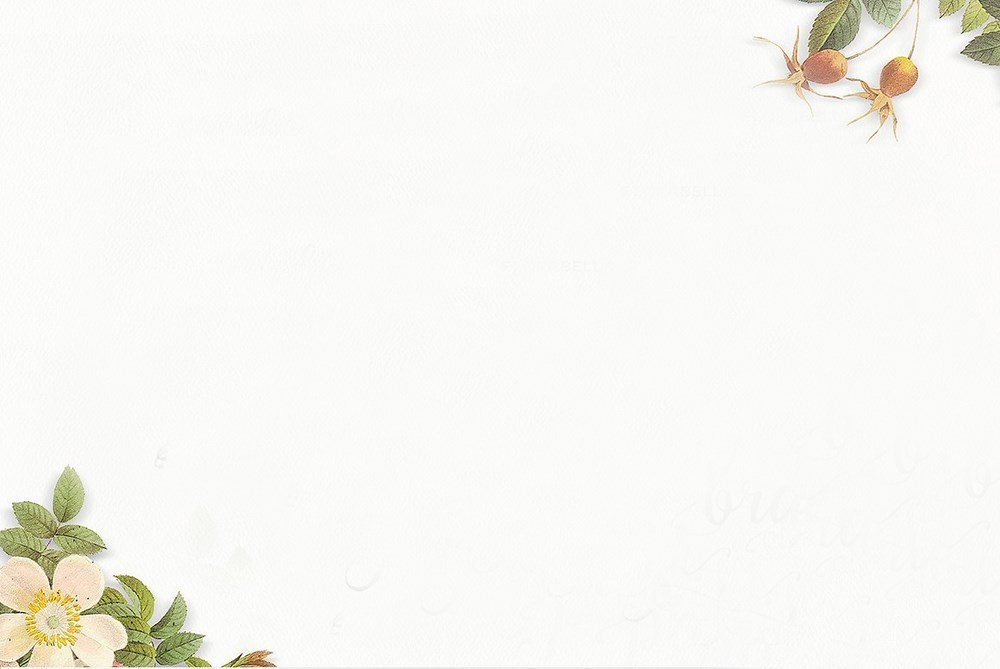 1. Đánh giá thường xuyên
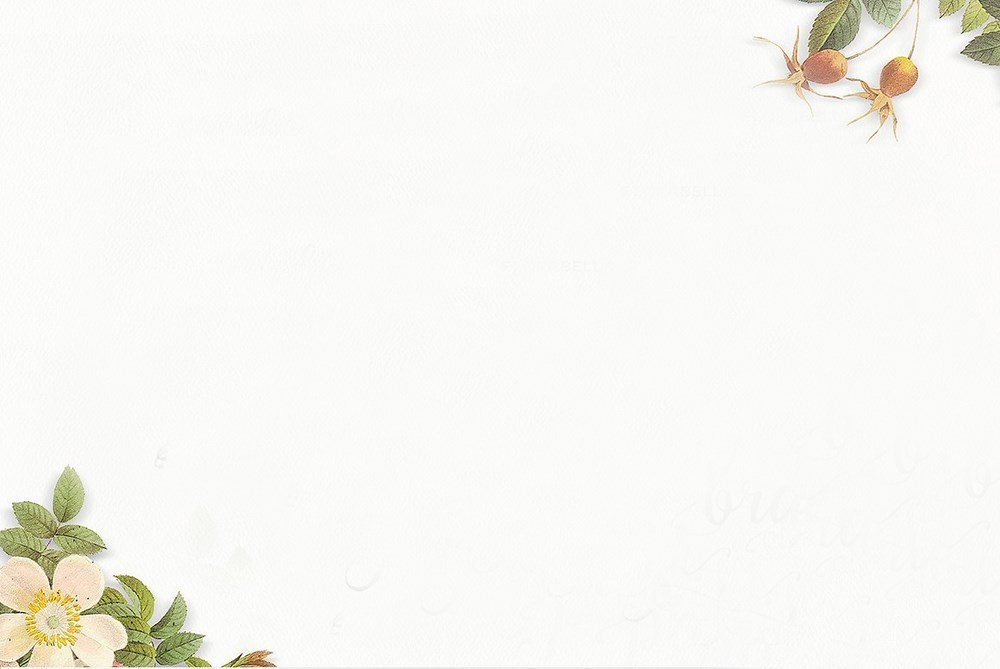 1. Đánh giá thường xuyên
LỚP 1
KĨ THUẬT ĐỌC
– Ngồi (hoặc đứng) thẳng lưng; sách, vở mở rộng trên mặt bàn (hoặc trên hai tay). Giữ khoảng cách giữa mắt với sách, vở khoảng 25cm.
– Đọc đúng âm, vần, tiếng, từ, câu (có thể đọc chưa thật đúng một số tiếng có vần khó, ít dùng).
– Đọc đúng và rõ ràng đoạn văn hoặc văn bản ngắn. Tốc độ đọc khoảng 40 – 60 tiếng trong 1 phút. Biết ngắt hơi ở chỗ có dấu phẩy, dấu kết thúc câu hay ở chỗ kết thúc dòng thơ.
– Bước đầu biết đọc thầm.
– Nhận biết được bìa sách và tên sách.
Tiêu chí đánh giá KN đọc thành tiếng
Tư thế đứng (ngồi)
Cách cầm sách (vở)
Nội dung
Tốc độ đọc
Ngắt, nghỉ hơi
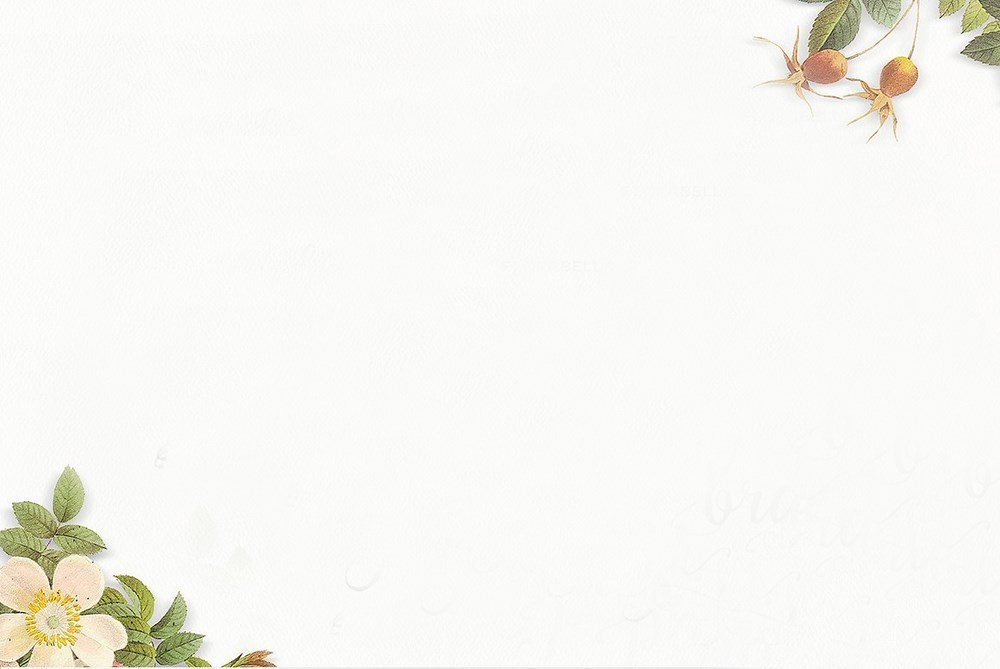 1. Đánh giá thường xuyên
LỚP 2
KĨ THUẬT ĐỌC
– Đọc đúng các tiếng (bao gồm cả một số tiếng có vần khó, ít dùng). Thuộc bảng chữ cái tiếng Việt; biết phân biệt tên chữ cái (a, bê, xê,...) và âm (a, bờ, cờ,...) mà chữ cái và con chữ biểu hiện.
– Đọc đúng và rõ ràng các đoạn văn, câu chuyện, bài thơ, văn bản thông tin ngắn. Tốc độ đọc khoảng 60 – 70 tiếng trong 1 phút. Biết ngắt hơi ở chỗ có dấu câu, chỗ ngắt nhịp thơ.
– Bước đầu phân biệt được lời nhân vật trong đối thoại và lời người kể chuyện để đọc với ngữ điệu phù hợp.
– Biết đọc thầm.
– Nhận biết được thông tin trên bìa sách: tranh minh hoạ, tên sách, tên tác giả, nhà xuất bản.
– Điền được những thông tin quan trọng vào phiếu đọc sách.
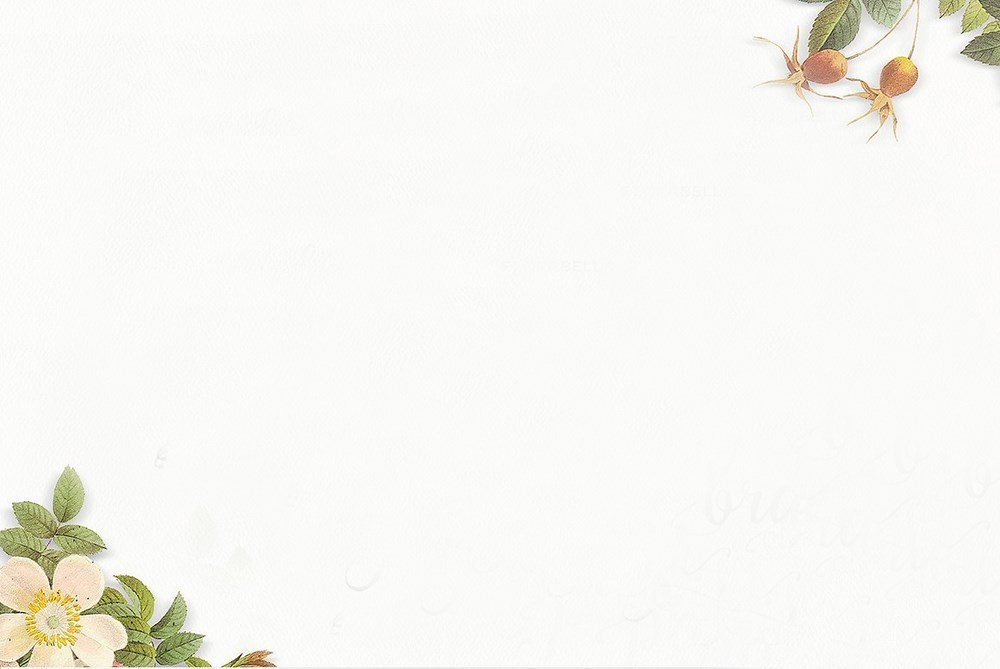 1. Đánh giá thường xuyên
LỚP 2
Tiêu chí đánh giá KN đọc thành tiếng
(giai đoạn luyện đọc)
Tư thế đứng (ngồi)
Cách cầm sách (vở)
Nội dung
Tốc độ đọc
Ngắt, nghỉ hơi
Tiêu chí đánh giá KN đọc thành tiếng
(giai đoạn luyện đọc lại)
Tư thế đứng (ngồi)
Cách cầm sách (vở)
Nội dung
Tốc độ đọc
Ngắt, nghỉ hơi
Ngữ điệu
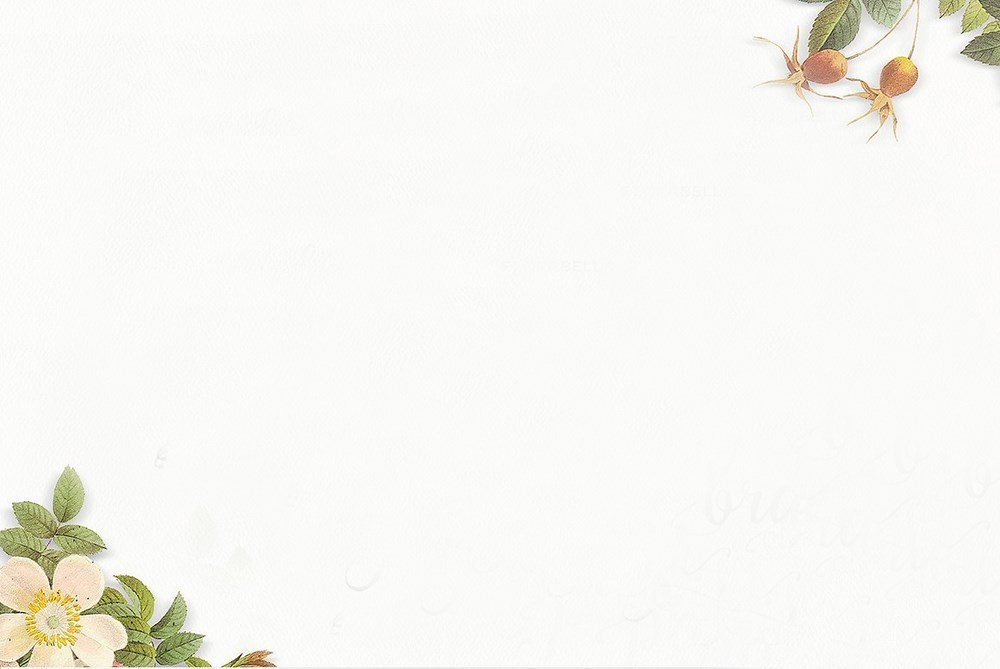 2. ĐỔI MỚI ĐÁNH GIÁ HỌC SINH TIỂU HỌC
2.2. Đánh giá định kì
LỚP 1
Tiêu chí đánh giá KN đọc thành tiếng
Tư thế đứng (ngồi): 0.5 điểm
Cách cầm sách (vở): 0.5 điểm
Đọc đúng nội dung: 2 điểm
Đọc đạt tốc độ quy định: 1 điểm
Ngắt, nghỉ hơi đúng: 1.0 điểm
Trả lời đúng câu hỏi: 1 điểm
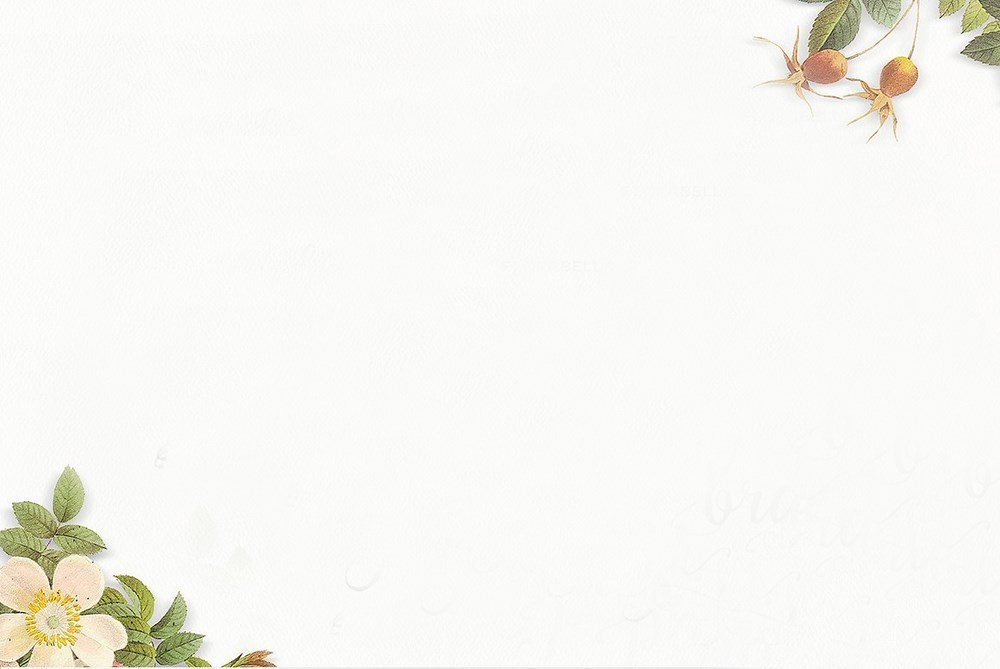 2. ĐỔI MỚI ĐÁNH GIÁ HỌC SINH TIỂU HỌC
2.2. Đánh giá định kì
Đọc hiểu
+ Mức 1: Nhận biết, nhắc lại hoặc mô tả được nội dung đã học và áp dụng trực tiếp để giải quyết một số tình huống, vấn đề quen thuộc trong học tập (~ 50%)
+ Mức 2: Kết nối, sắp xếp được một số nội dung đã học để giải quyết vấn đề có nội dung tương tự (~ 30%)
+ Mức 3: Vận dụng các nội dung đã học để giải quyết một số vấn đề mới hoặc đưa ra những phản hồi hợp lý trong học tập và cuộc sống (~ 20%)
Ma trận câu hỏi kiểm tra đọc hiểu môn Tiếng Việt HK2 - lớp 1
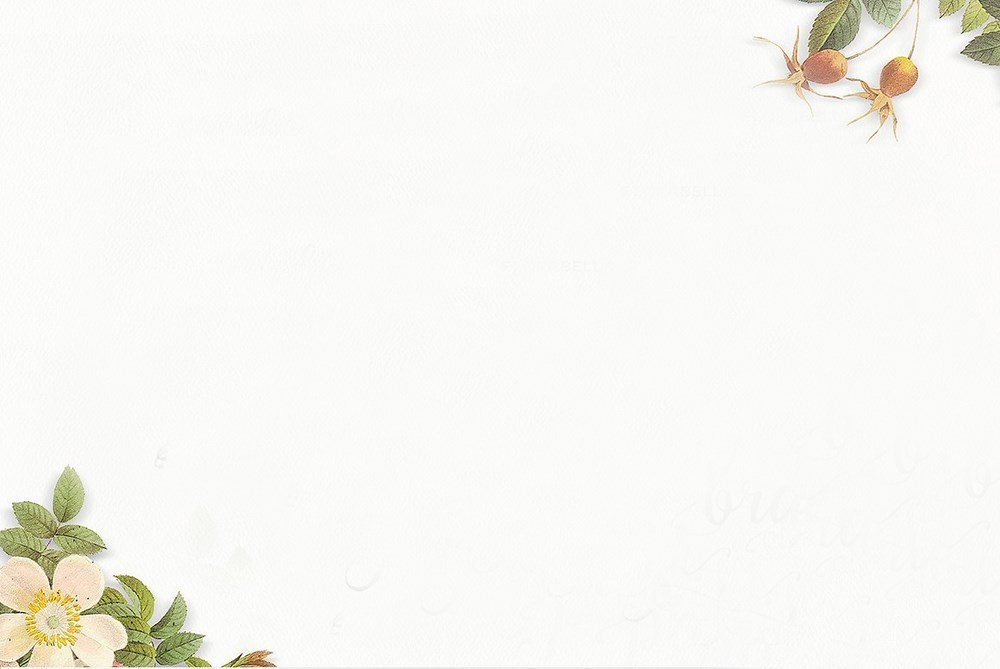 2. ĐỔI MỚI ĐÁNH GIÁ HỌC SINH TIỂU HỌC
2.2. Đánh giá định kì
Đọc hiểu
ĐỌC HIỂU
Văn bản văn học
Đọc hiểu nội dung
– Hỏi và trả lời được những câu hỏi đơn giản liên quan đến các chi tiết được thể hiện tường minh.
– Trả lời được các câu hỏi đơn giản về nội dung cơ bản của văn bản dựa vào gợi ý, hỗ trợ.
Đọc hiểu hình thức
– Nhận biết được hình dáng, hành động của nhân vật thể hiện qua một số từ ngữ trong câu chuyện dựa vào gợi ý của giáo viên.
– Nhận biết được lời nhân vật trong truyện dựa vào gợi ý của giáo viên.
Liên hệ, so sánh, kết nối
– Liên hệ được tranh minh hoạ với các chi tiết trong văn bản.
– Nêu được nhân vật yêu thích nhất và bước đầu biết giải thích vì sao.
Ma trận câu hỏi kiểm tra đọc hiểu môn Tiếng Việt HK2 - lớp 1
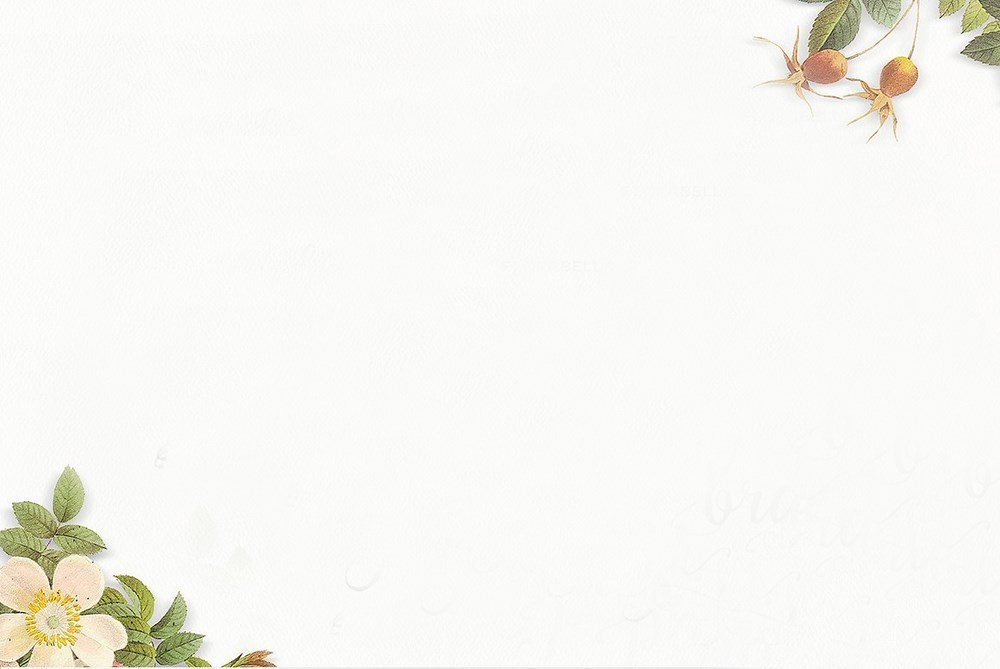 2. ĐỔI MỚI ĐÁNH GIÁ HỌC SINH TIỂU HỌC
2.2. Đánh giá định kì
LỚP 2
Tiêu chí đánh giá KN đọc thành tiếng
Tư thế đứng (ngồi): 0.25 điểm
Cách cầm sách (vở): 0.25 điểm
Đọc đúng nội dung: 1.0 điểm
Đọc đạt tốc độ quy định: 0.5 điểm
Ngắt, nghỉ hơi đúng: 0.5 điểm
Ngữ điệu đọc phù hợp: 0.5 điểm
Trả lời đúng câu hỏi: 1 điểm
Ma trận câu hỏi kiểm tra đọc hiểu môn Tiếng Việt cuối năm lớp 2 – VB văn học
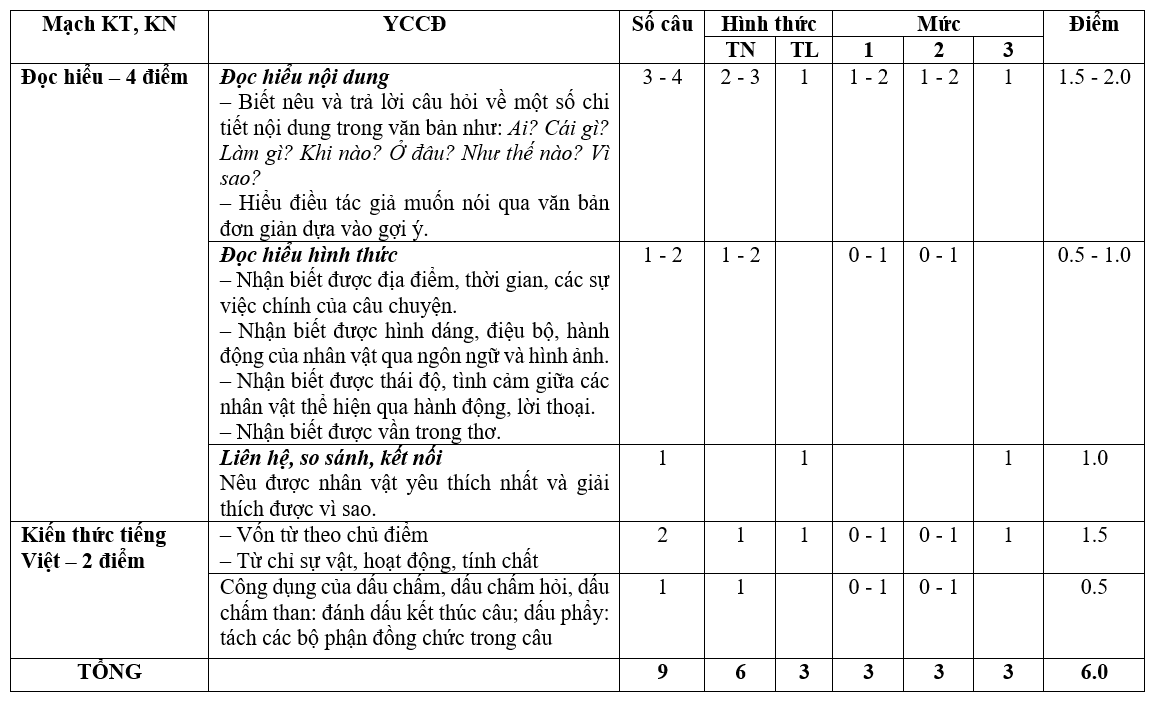 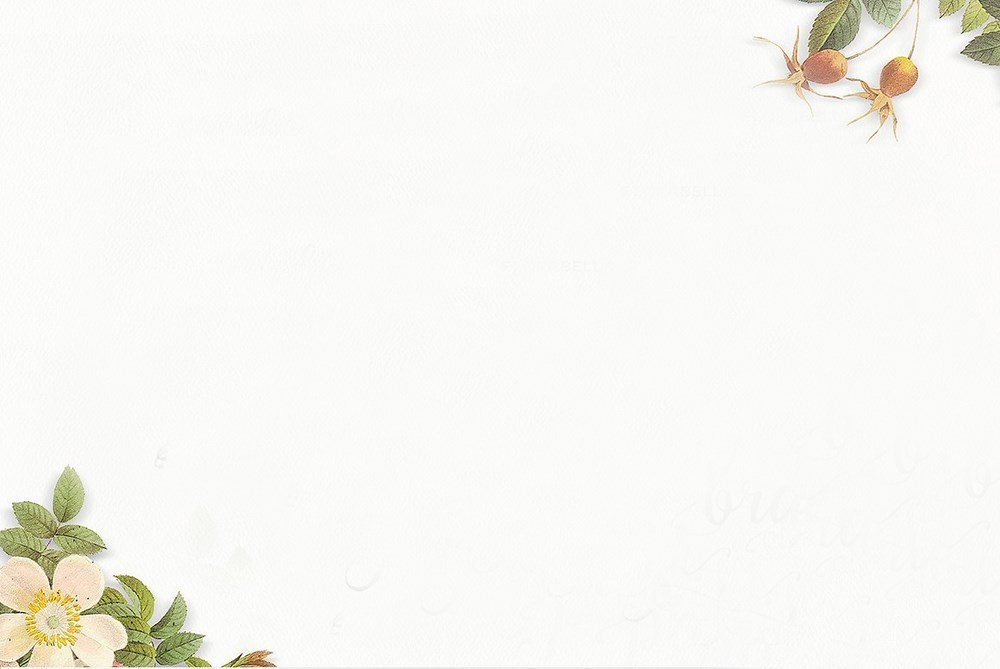 2. Đánh giá định kì
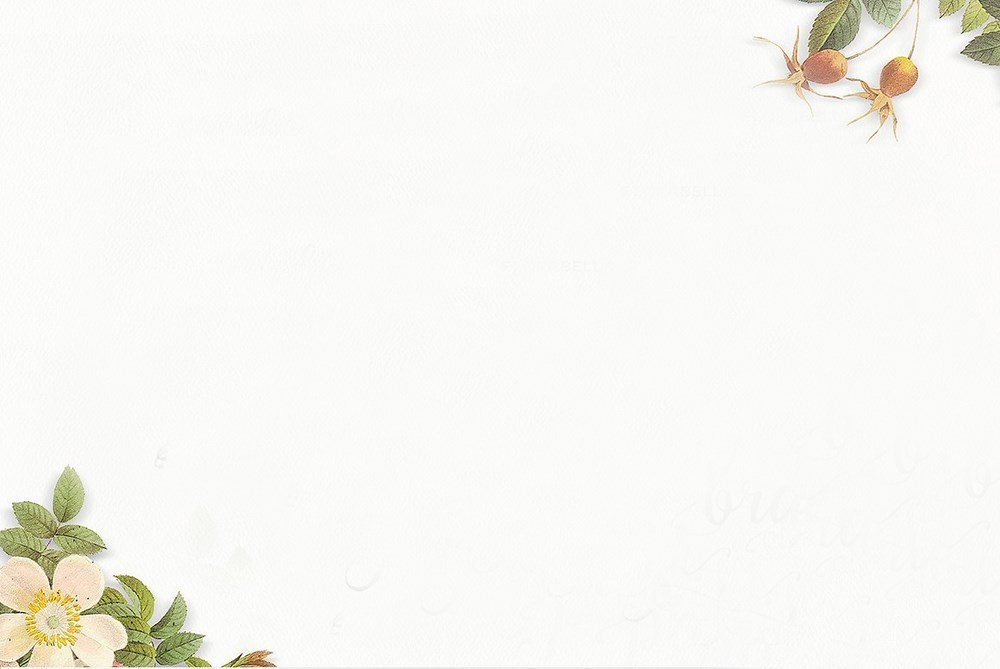 2. Đánh giá định kì
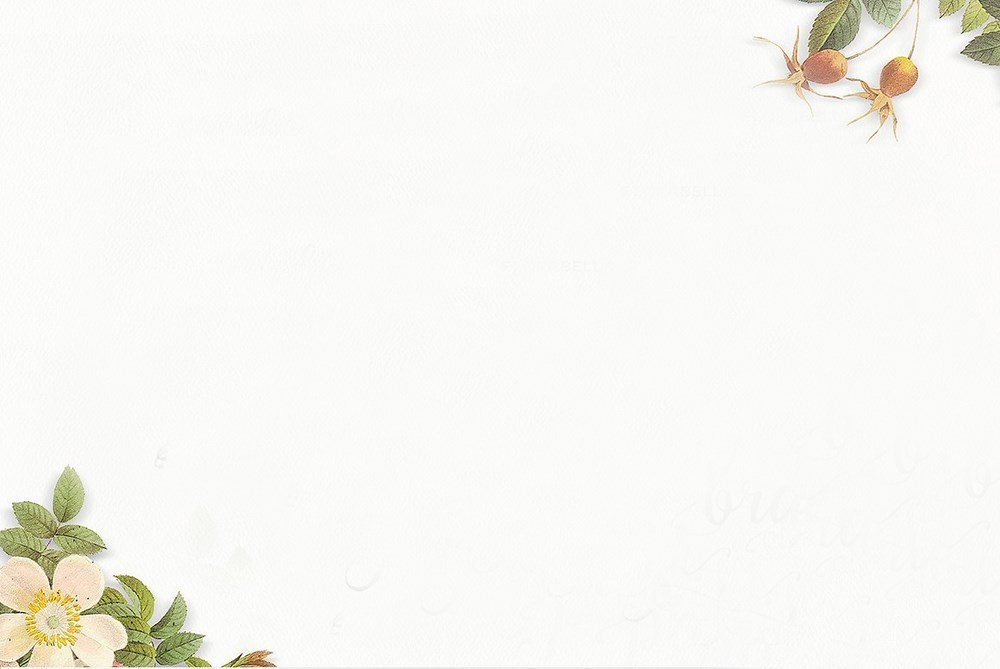 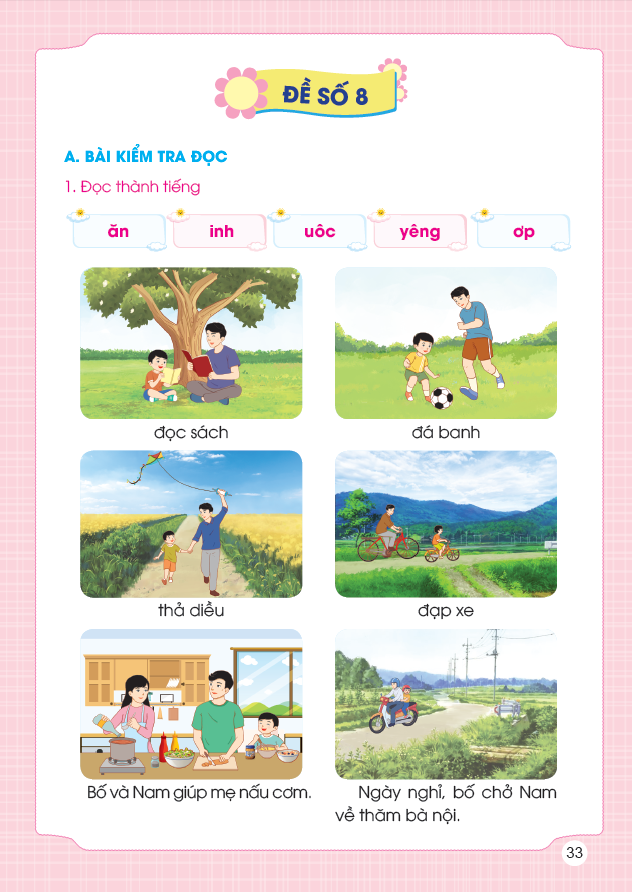 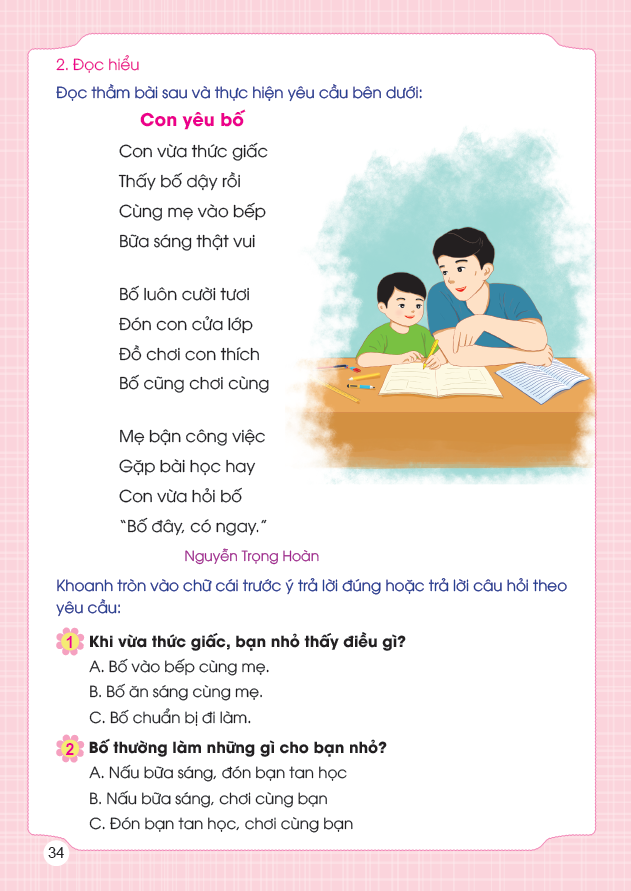 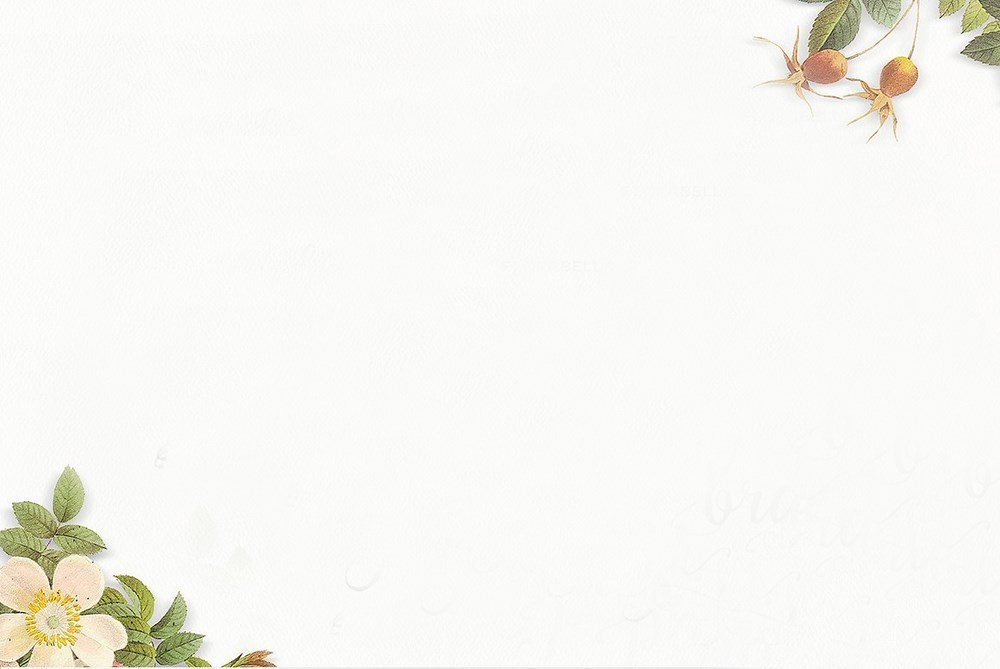 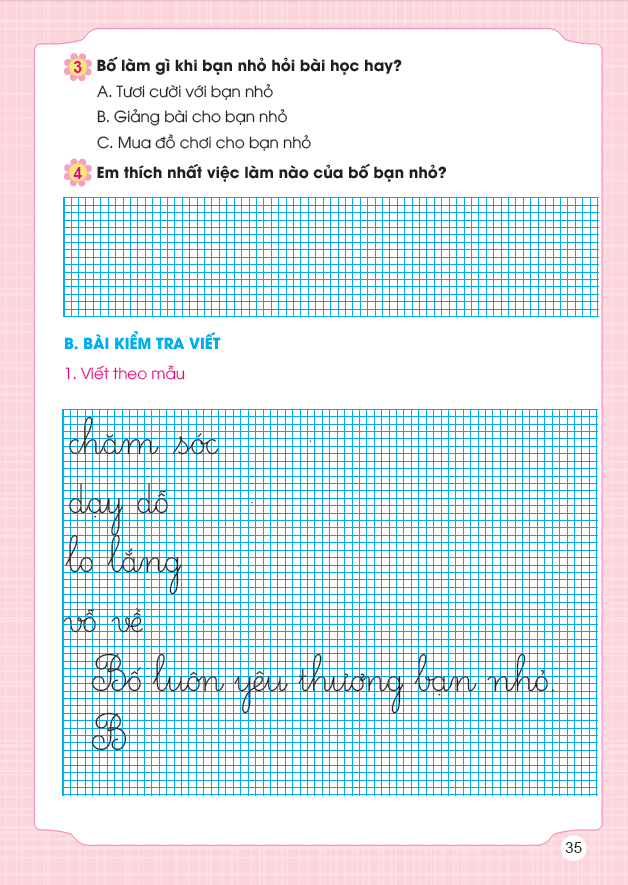 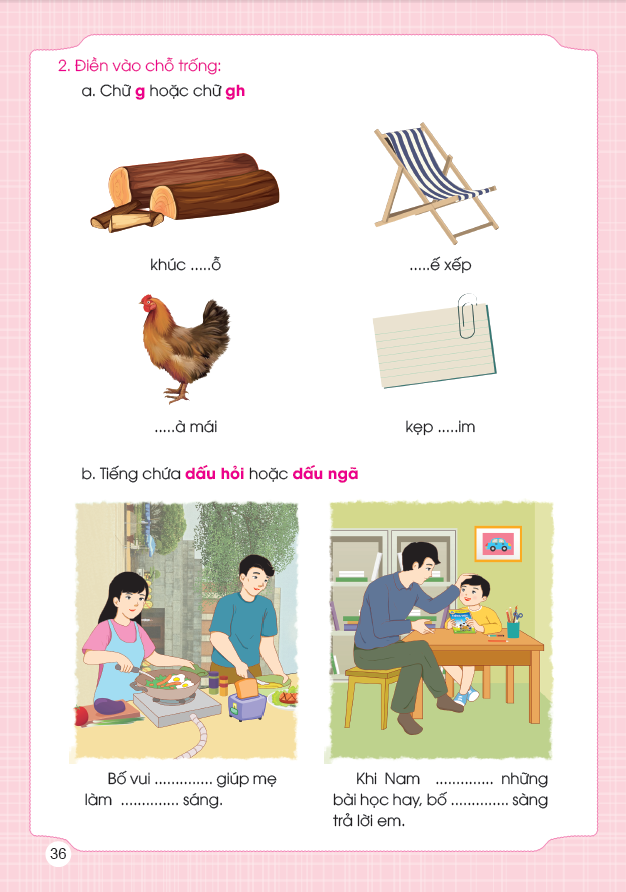 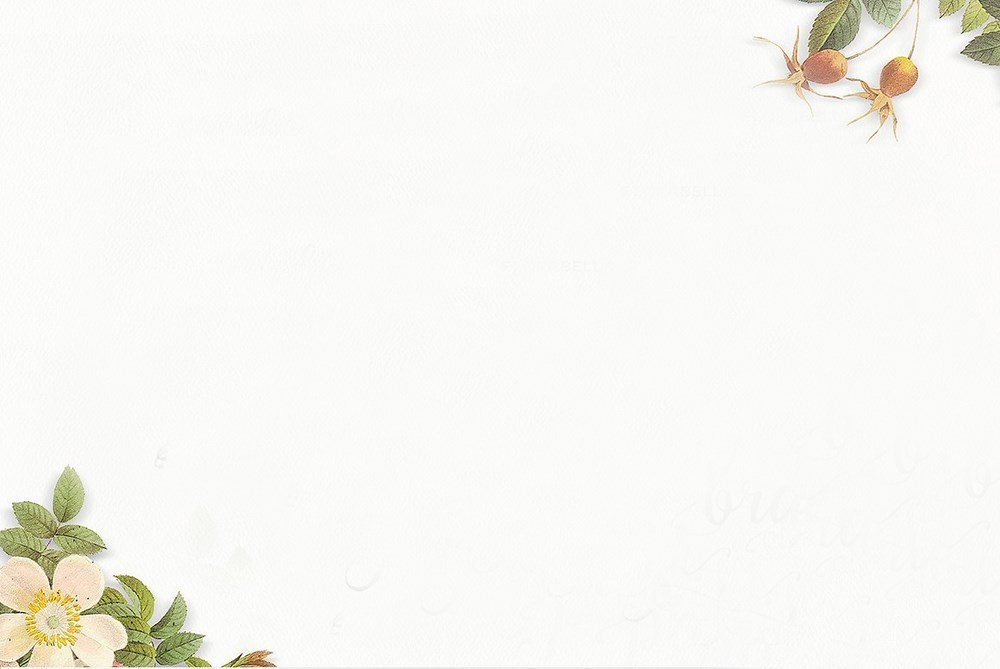 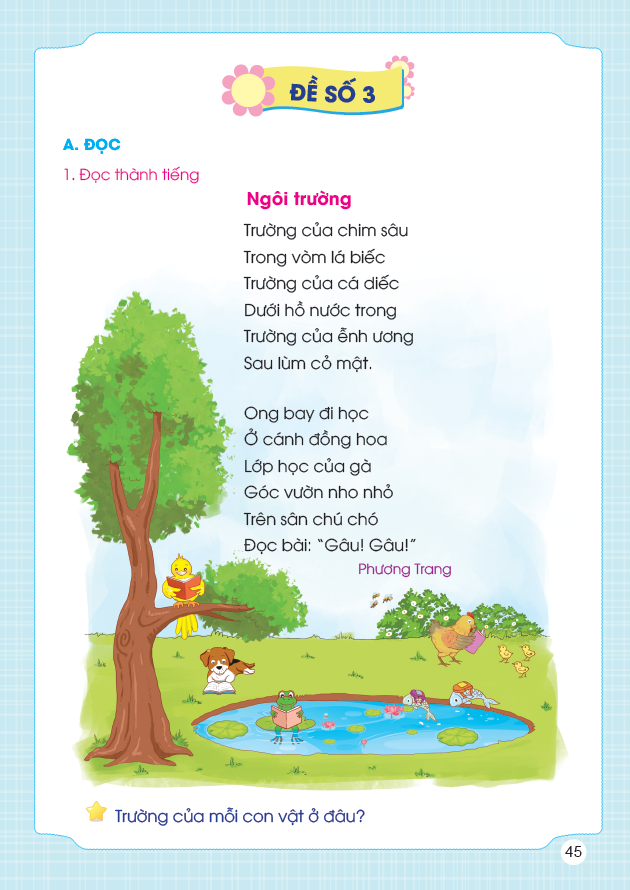 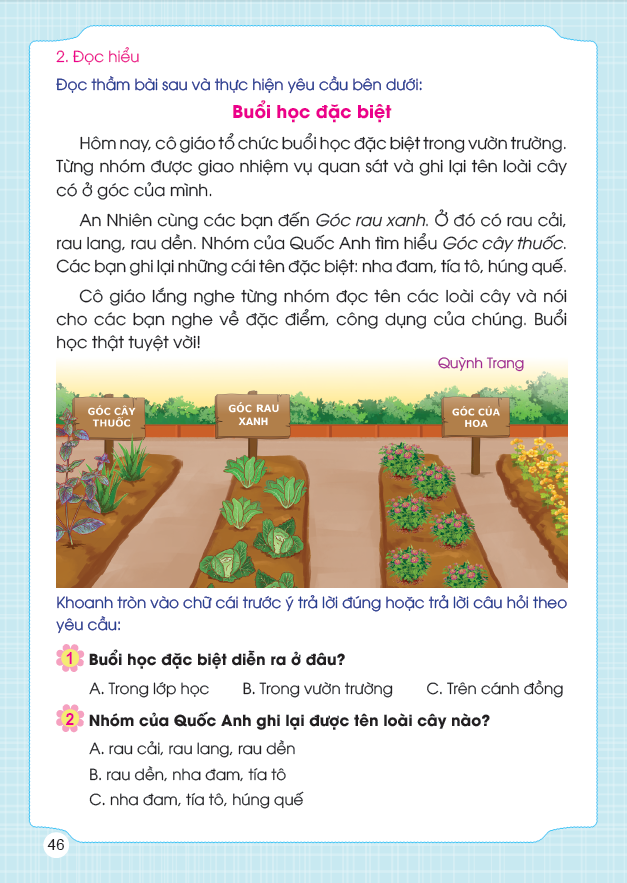 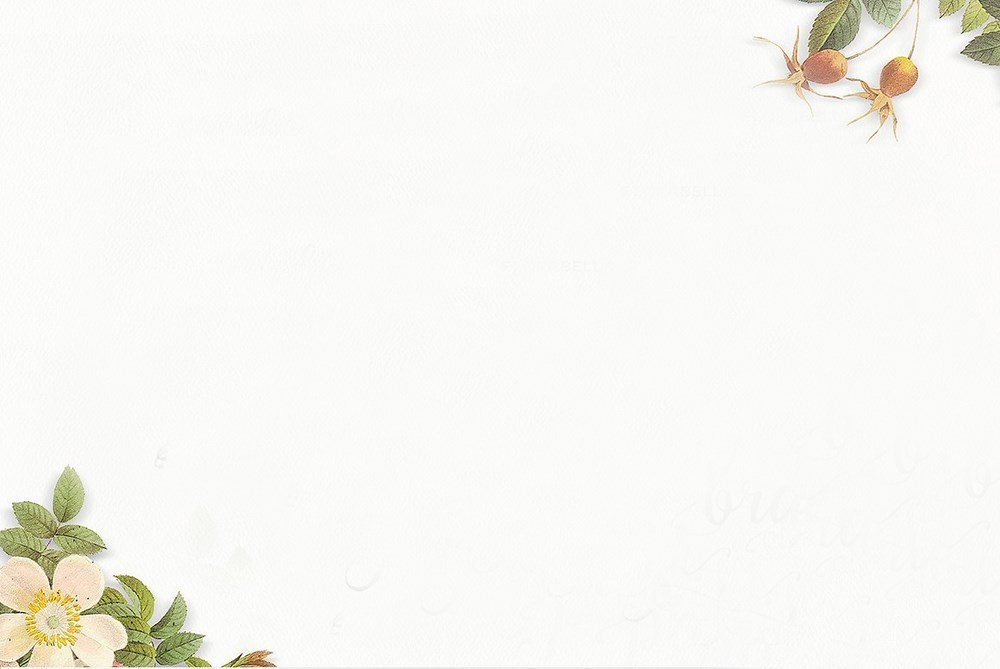 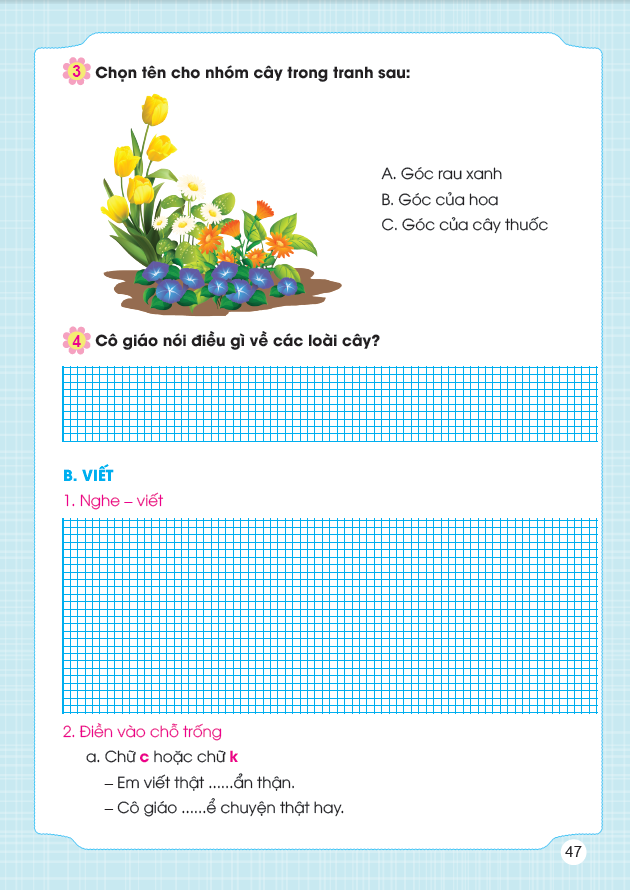 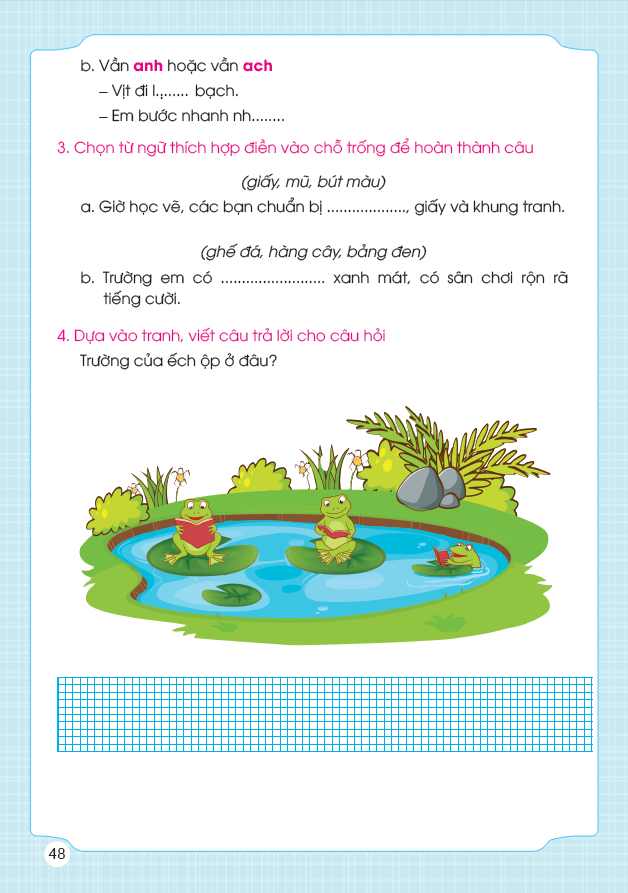 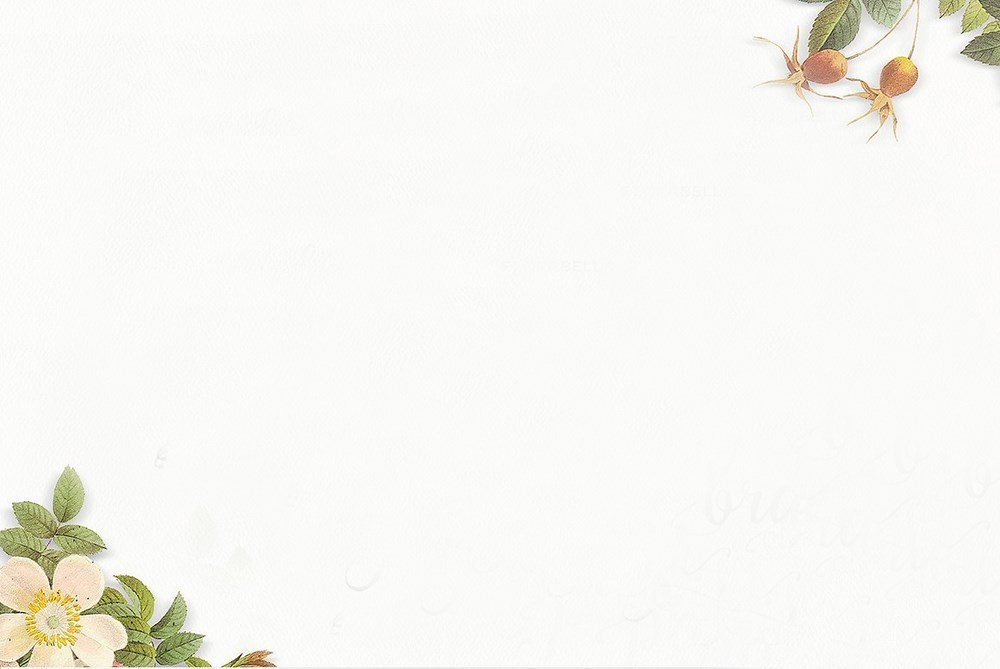 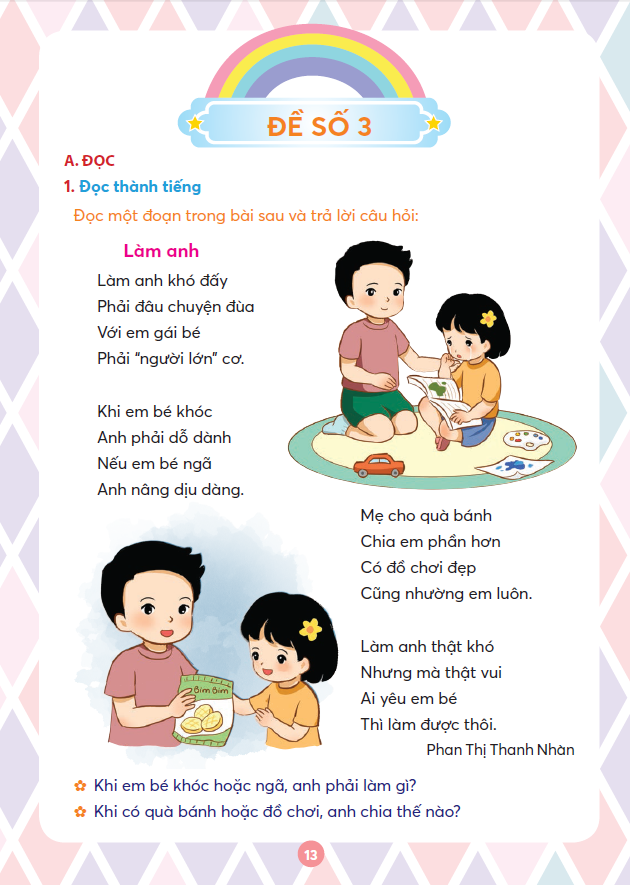 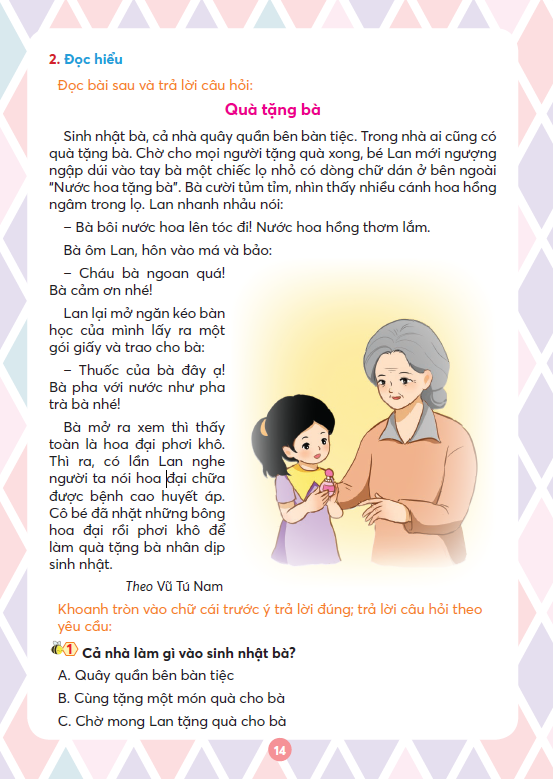 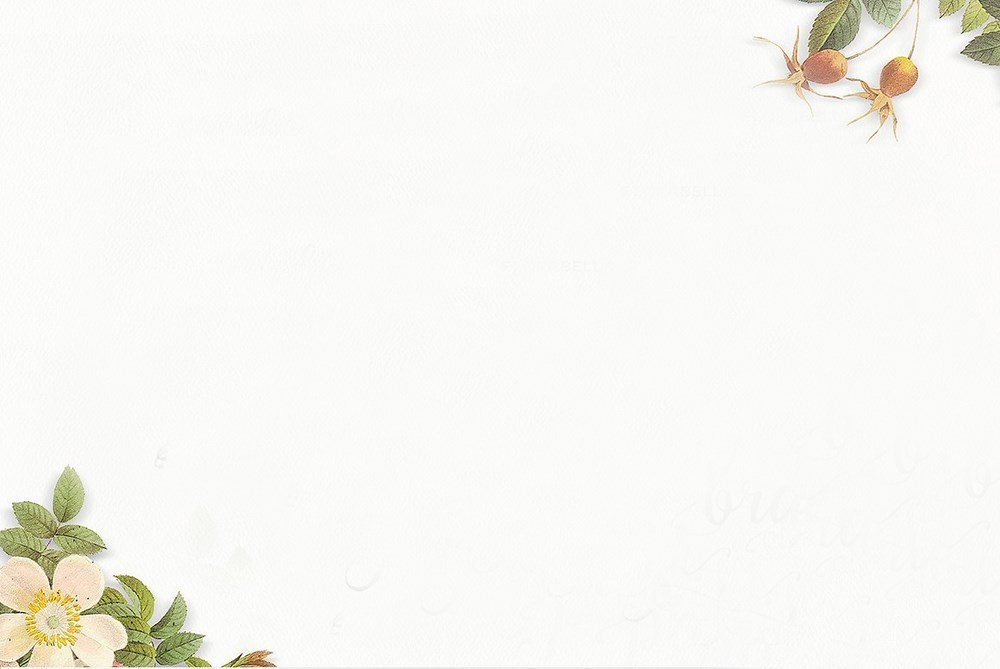 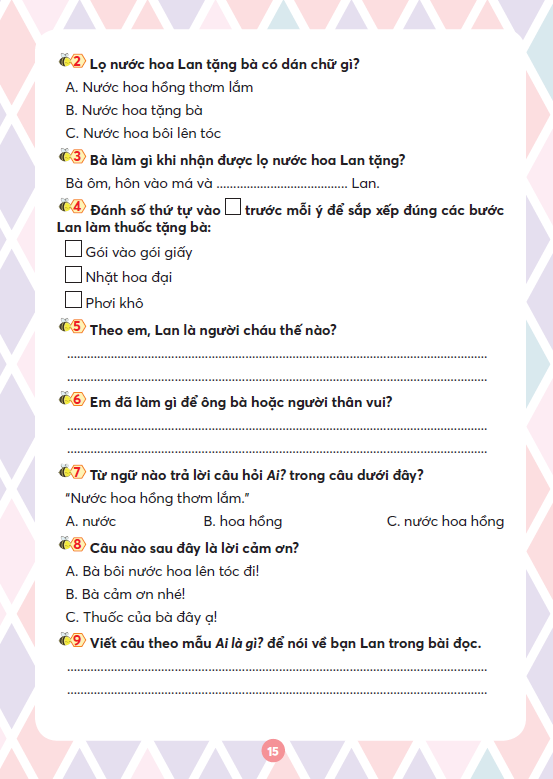 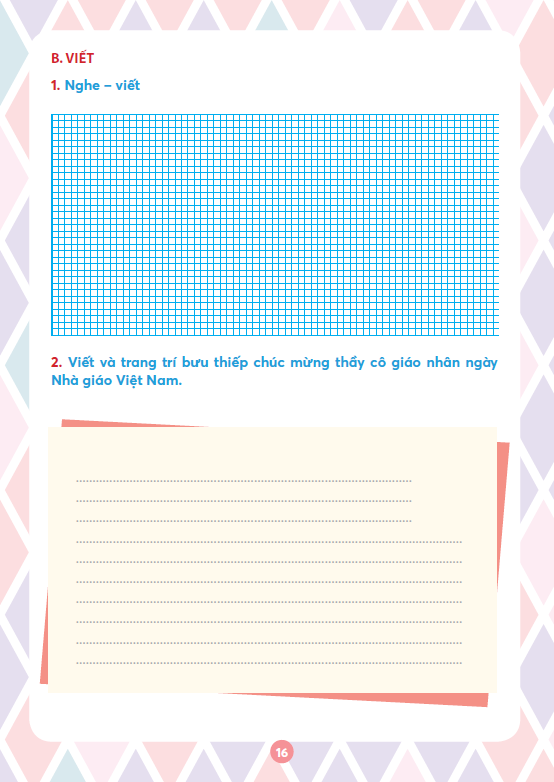 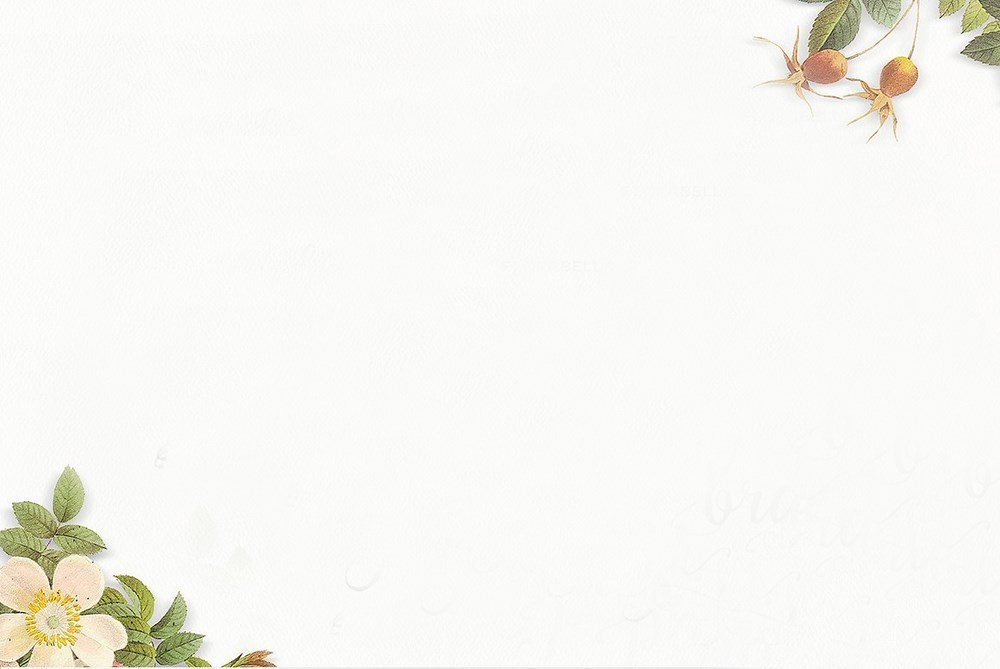 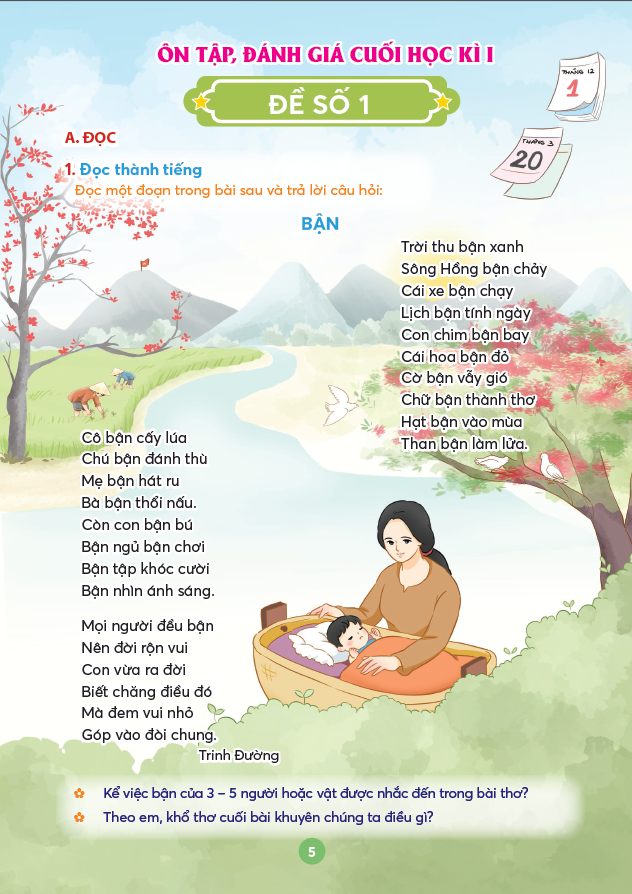 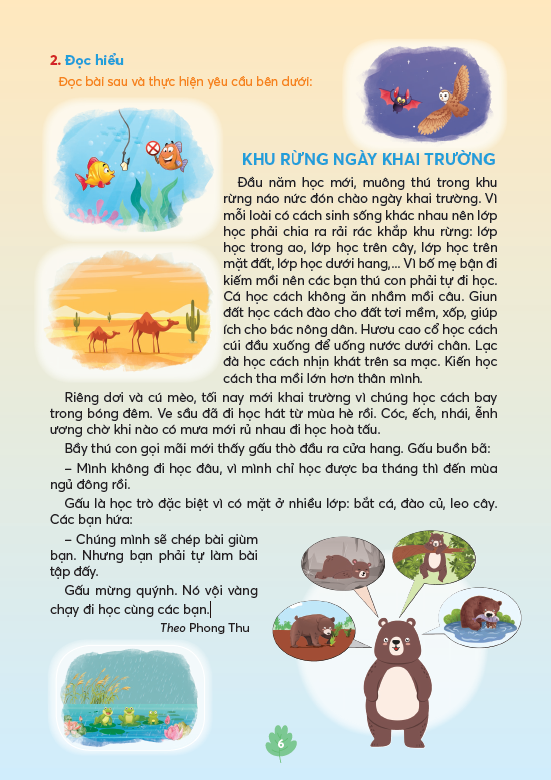 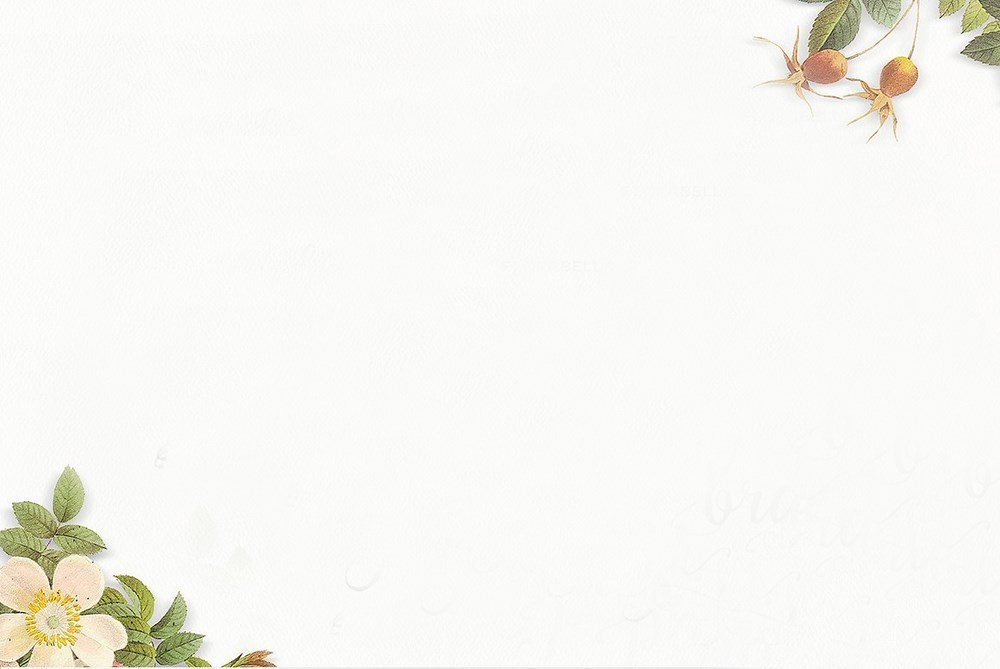 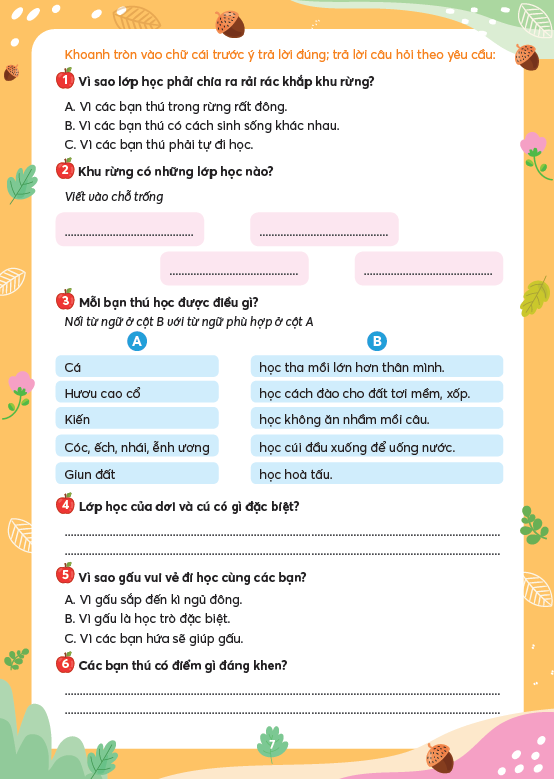 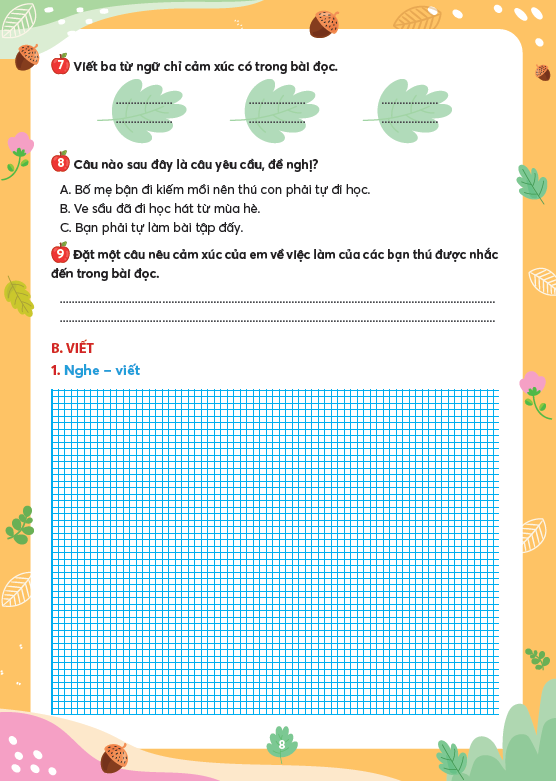 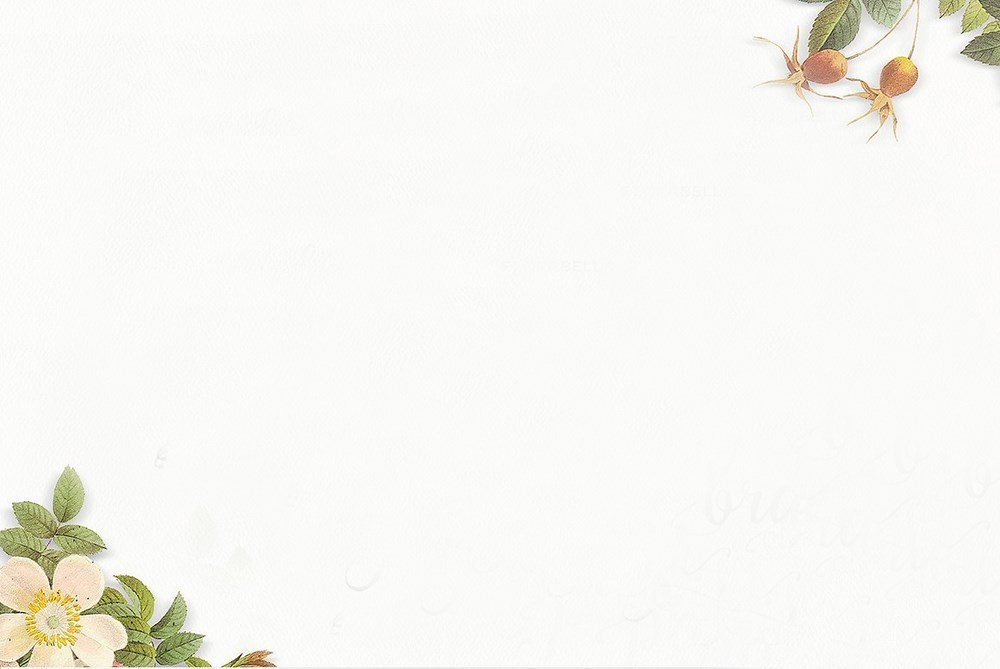 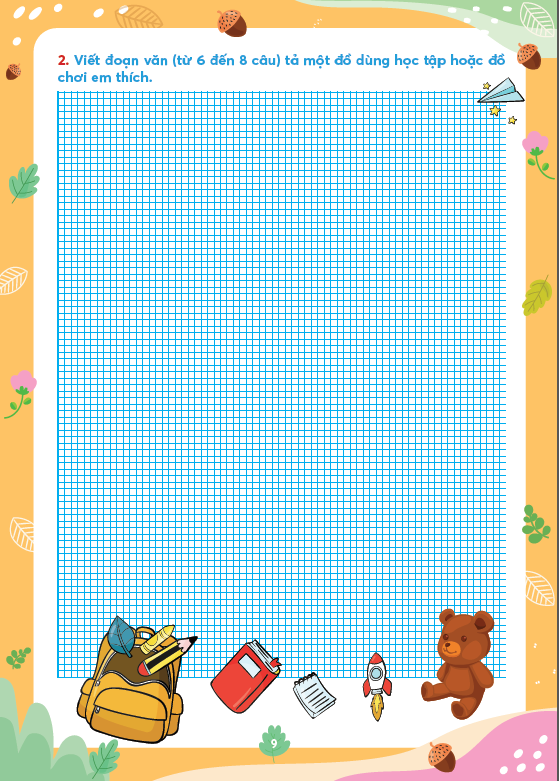